Increasing the density in Wendelstein 7-X: Benefits and limitations
G. Fuchert1, K.J. Brunner1, K. Rahbarnia1, T. Stange1, D. Zhang1, J. Baldzuhn1, M.N.A. Beurskens1, S.A. Bozhenkov1, C.D. Beidler1, S. Brezinsek2, R. Burhenn1, H. Damm1, A. Dinklage1, M. Hirsch1,Y. Kazakov3, J. Knauer1, Y. Feng1, A. Langenberg1, H.P. Laqua1, S. Lazerson4, N. Pablant4, E. Pasch1, T. Sunn Pedersen1,  E.R. Scott1, F. Warmer1, V. Winters5, R.C. Wolf1,6 and W7-X team
1Max Planck Institute for Plasma Physics, Greifswald, Germany, 2Forschungszentrum Jülich, Jülich, Germany, 3Royal Military Academy, Brussels, Belgium, 4Princeton Plasma Physics Laboratory, Princeton NJ, USA, 5University of Wisconsin-Madison, Madison WI, USA, 6Technische Universität Berlin, Berlin, Germany
24.10.2018
G. Fuchert et al., EX/3-5, IAEA-FEC 2018 Ahmedabad, India
Motivation: Density scaling of the energy confinement
Empirical scaling ISS04


Positive density scaling and negative power scaling(„power degradation“).
Triple product benefits from increasing the density.
Power and density scaling agree with neoclassicalplateau regime. [Dinklage , NF 47, (2007)]
ISS04 close to a gyro-Bohm scaling: turbulent transport?
[Dinklage, NF 47, (2007)]
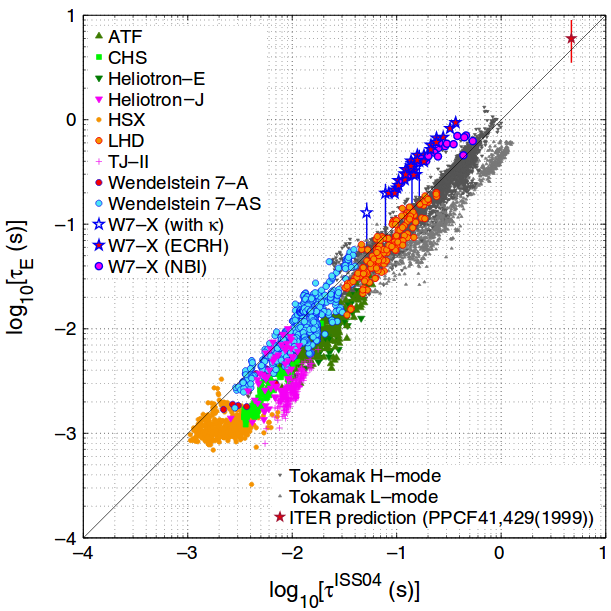 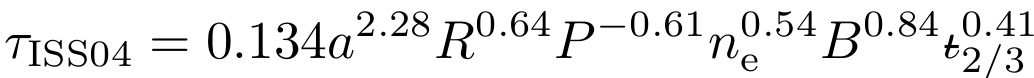 24.10.2018
G. Fuchert et al., EX/3-5, IAEA-FEC 2018 Ahmedabad, India
2
Motivation: Density scaling of the energy confinement
Neoclassical prediction for W7-X

Neoclassical transport modeling suggests a negative power scaling close to ISS04 and a stronger positive density scaling. [Turkin, PoP 18, (2011)]

Increase the density!
Limitations? Empirical τE  scaling?
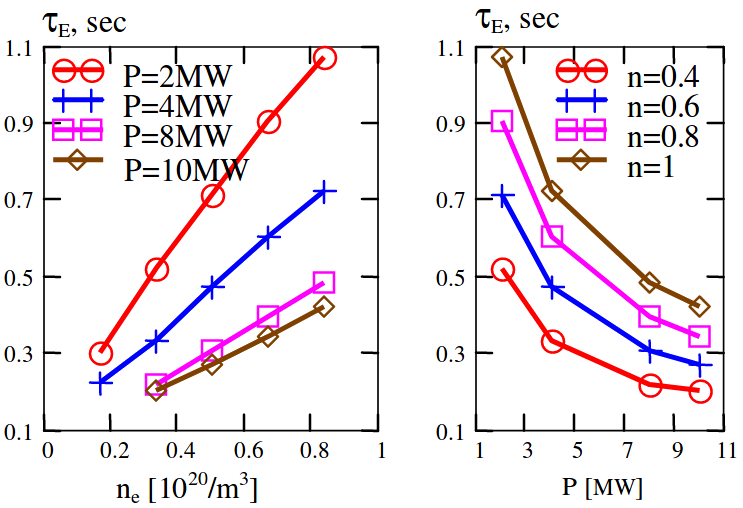 [Turkin 2007 (EPS)]
24.10.2018
G. Fuchert et al., EX/3-5, IAEA-FEC 2018 Ahmedabad, India
3
Outline
Energy confinement time before boronization
Scaling close to ISS04
Density limited by radiative collapses
Critical density
Comparison of analytical models with experimental observations
Critical density before and after boronizatoin
Energy confinement time after boronization
Scaling after boronization
Energy confinement time at higher densities
Summary and conclusion
24.10.2018
G. Fuchert et al., EX/3-5, IAEA-FEC 2018 Ahmedabad, India
4
Energy confinement before boronization
Before boronization, τE showed a scaling close to ISS04 in hydrogen.
Densities above ~ 4∙1019 /m3 were only accessible transiently with pellet fuelling due to radiative collapses.
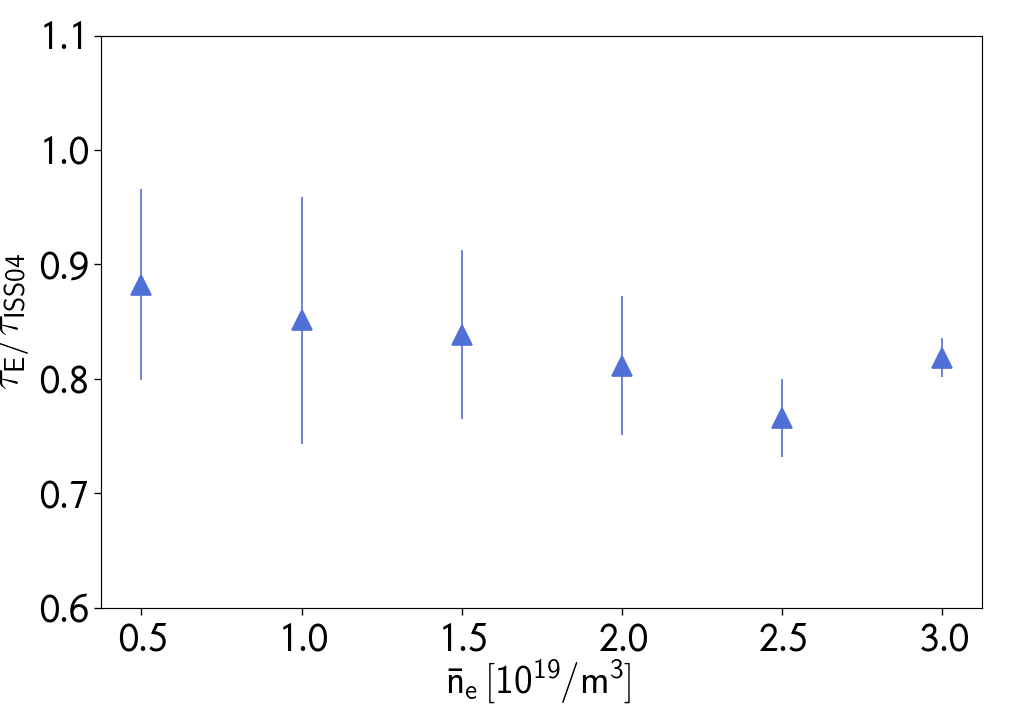 Spread of experimentaldata, not error
tE ~ a0naPb
24.10.2018
G. Fuchert et al., EX/3-5, IAEA-FEC 2018 Ahmedabad, India
5
Density scaling of the energy confinement
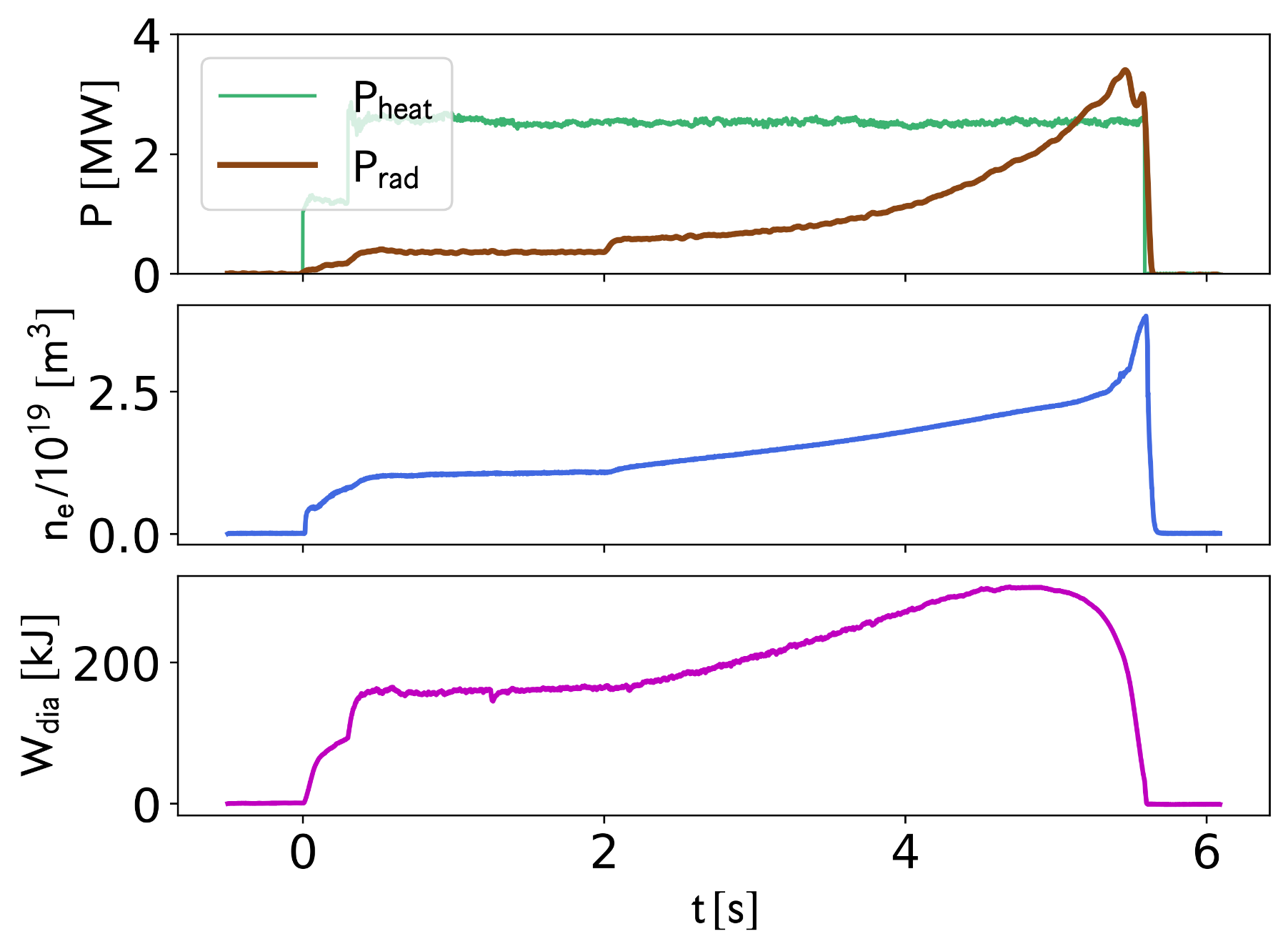 24.10.2018
G. Fuchert et al., EX/3-5, IAEA-FEC 2018 Ahmedabad, India
6
Density scaling of the energy confinement
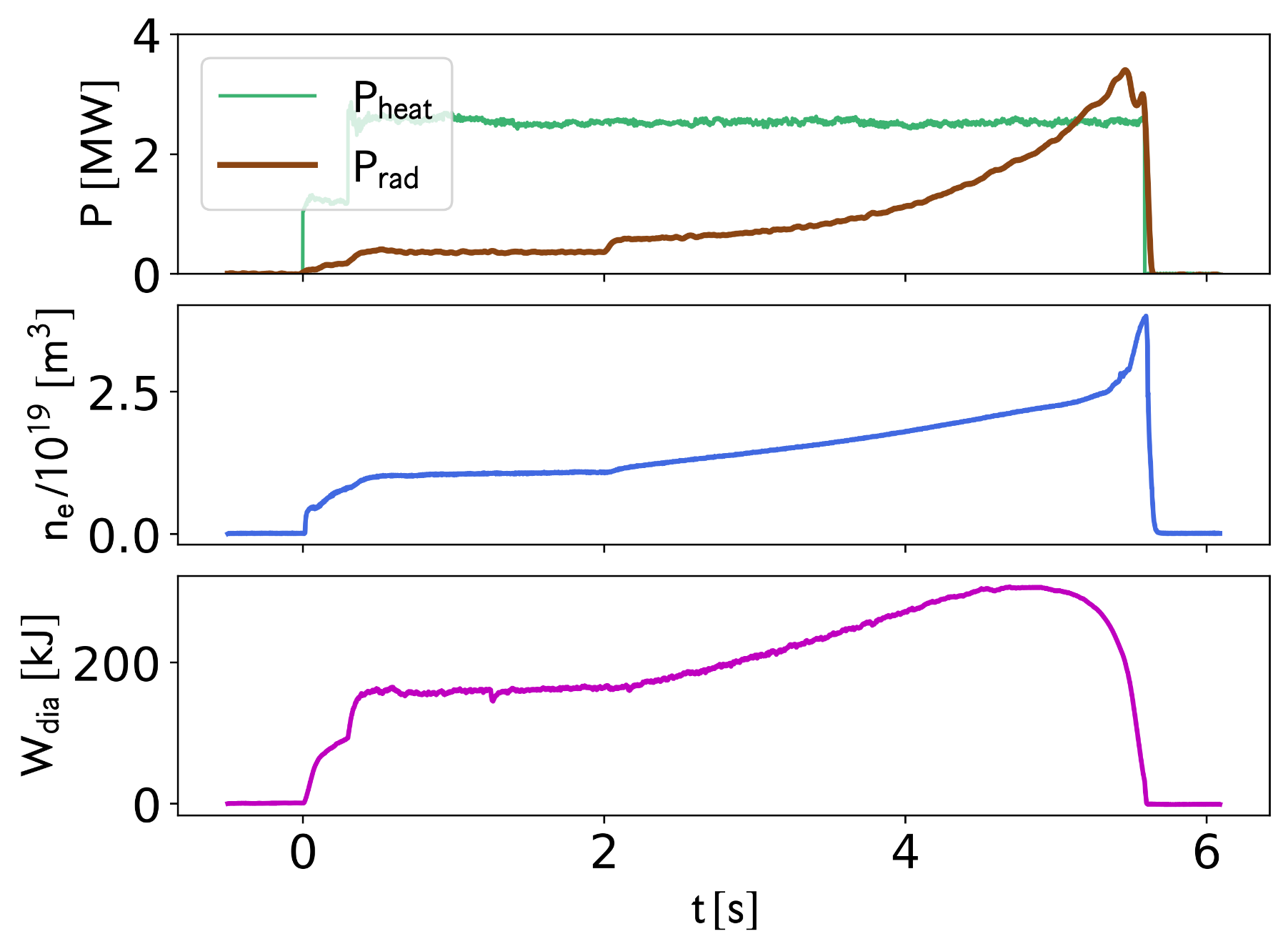 24.10.2018
G. Fuchert et al., EX/3-5, IAEA-FEC 2018 Ahmedabad, India
7
Density scaling of the energy confinement
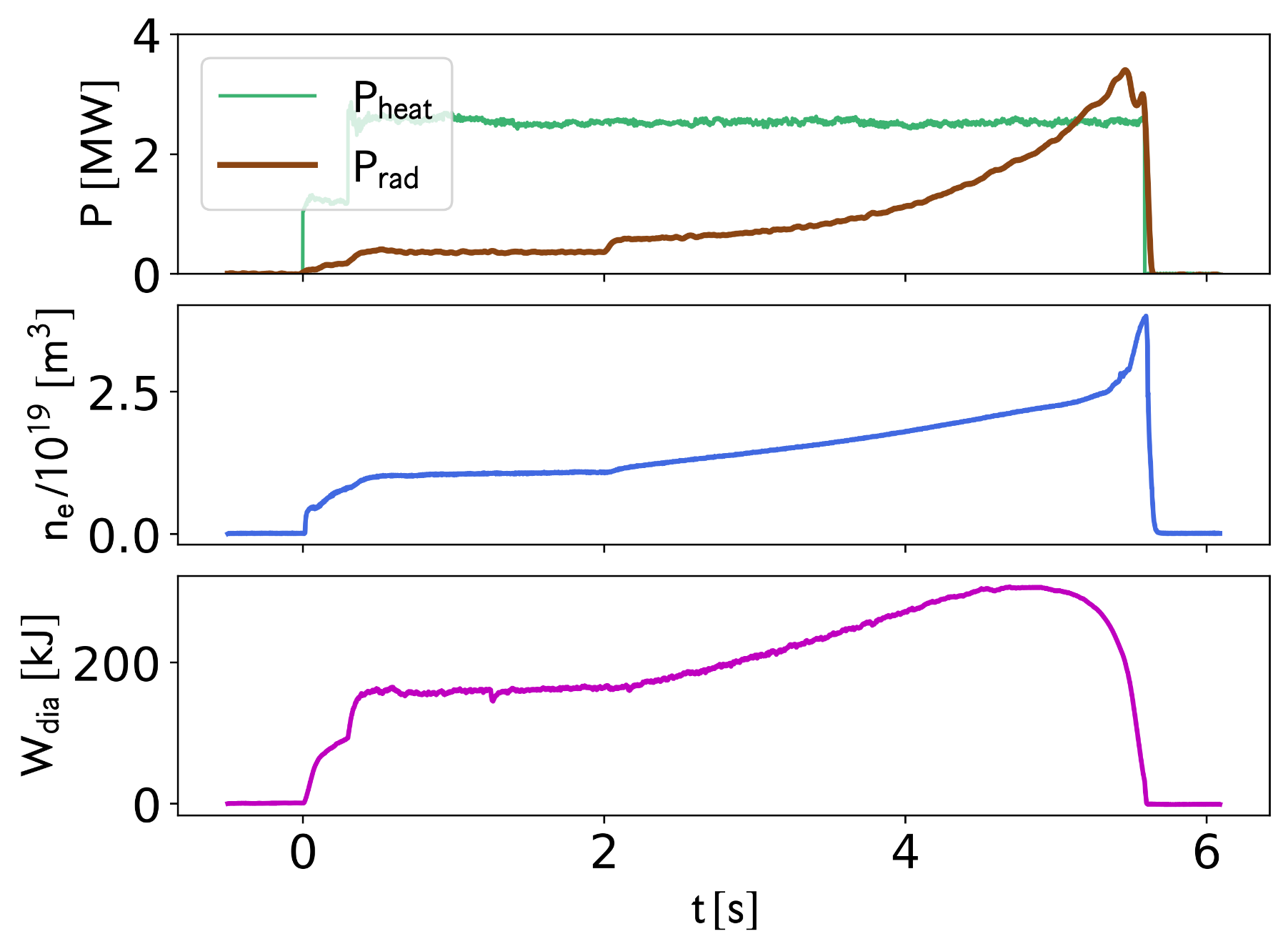 Common phenomenon in stellarators, e.g. in

LHD: [J. Miyazawa et al., Fusion Sci. Technol. 58 (2010)]
TJ-II: [M.A. Ochando, 41st EPS Conference on Plasma Physics (2014)]
W7-AS: [L. Giannone et al., Plasma Phys. Control. Fusion 45 (2003)]
W7-A: [G. Cannici et al., Proc. 7th Int. Conf. on Plasma Phys. And	    Control. Nucl. Fusion (1978)]
24.10.2018
G. Fuchert et al., EX/3-5, IAEA-FEC 2018 Ahmedabad, India
8
Predicting the critical density for strong edge radiation
Critical density from the detachment model by Itoh[K. Itoh and S. Itoh, J. Phs. Soc. Jpn. 57 (1988)]
Sudo density limit[S. Sudo et al., Nucl. Fusion 30 (1990)]
Limits with different transport and radiation models[H. Wobig, Plasma Phys. Control. Fusion 42 (2000)]
Modified Itoh model for W7-AS[L. Giannone et al., Plasma Phys. Control. Fusion 45 (2003)]
Implicit dependences on transport and edgeimpurities (low Z) have to be made explicit[Zanca et al., Nucl. Fusion 57 (2017)]
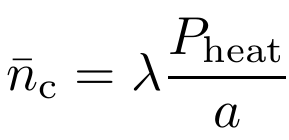 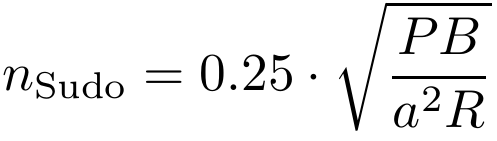 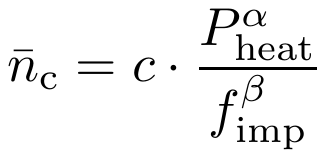 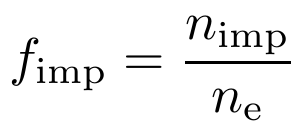 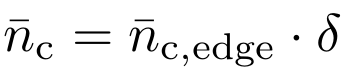 24.10.2018
G. Fuchert et al., EX/3-5, IAEA-FEC 2018 Ahmedabad, India
9
Predicting the critical density for strong edge radiation
Image courtesy by T. Pütterich
Critical density from the detachment model by Itoh[K. Itoh and S. Itoh, J. Phs. Soc. Jpn. 57 (1988)]
Sudo density limit[S. Sudo et al., Nucl. Fusion 30 (1990)]
Limits with different transport and radiation models[H. Wobig, Plasma Phys. Control. Fusion 42 (2000)]
Modified Itoh model for W7-AS[L. Giannone et al., Plasma Phys. Control. Fusion 45 (2003)]
Implicit dependences on transport and edgeimpurities (low Z) have to be made explicit[Zanca et al., Nucl. Fusion 57 (2017)]
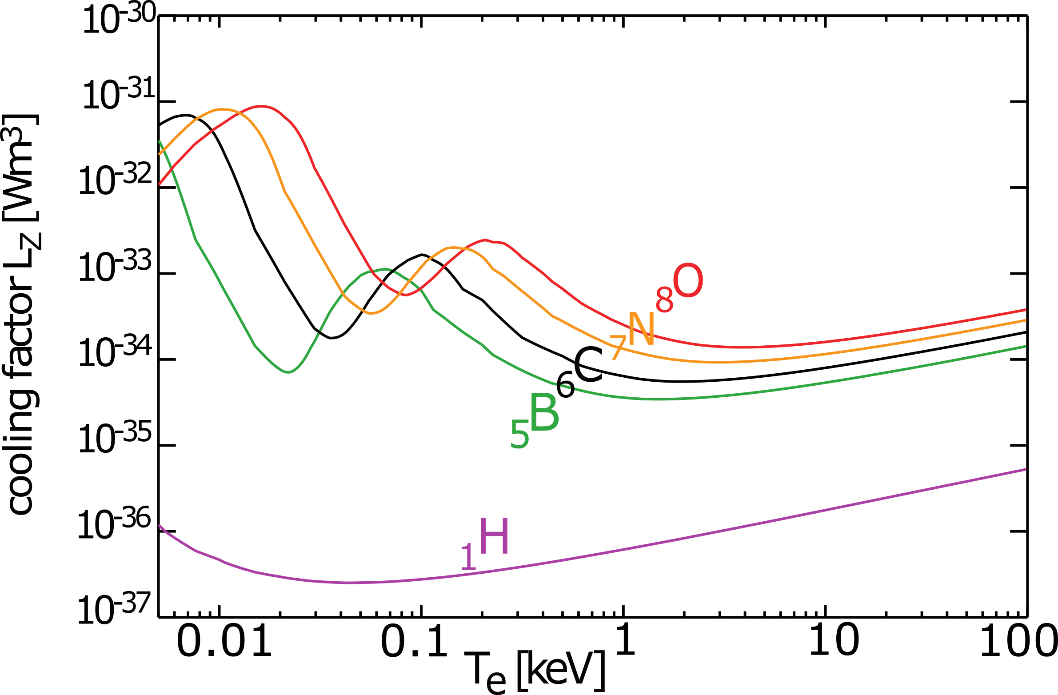 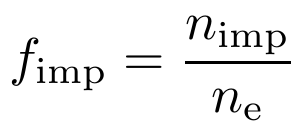 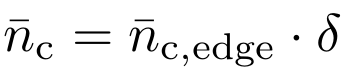 24.10.2018
G. Fuchert et al., EX/3-5, IAEA-FEC 2018 Ahmedabad, India
10
Predicting the critical density for strong edge radiation
Critical density from the detachment model by Itoh[K. Itoh and S. Itoh, J. Phs. Soc. Jpn. 57 (1988)]
Sudo density limit[S. Sudo et al., Nucl. Fusion 30 (1990)]
Limits with different transport and radiation models[H. Wobig, Plasma Phys. Control. Fusion 42 (2000)]
Modified Itoh model for W7-AS[L. Giannone et al., Plasma Phys. Control. Fusion 45 (2003)]
Implicit dependences on transport and edgeimpurities (low Z) have to be made explicit[Zanca et al., Nucl. Fusion 57 (2017)]
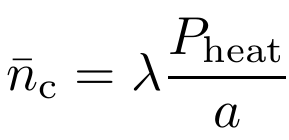 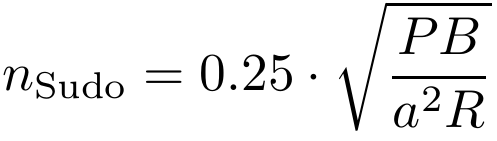 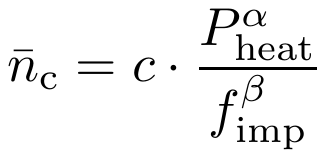 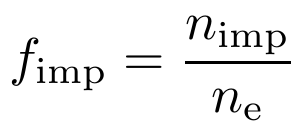 W7-X
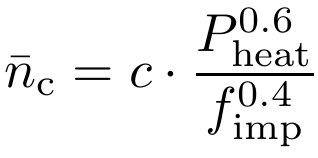 Details on the magnetic configurations:
[J. Geiger et al., Plasma Phys. Control. Fusion 57 (2015)]
24.10.2018
G. Fuchert et al., EX/3-5, IAEA-FEC 2018 Ahmedabad, India
11
Critical density before boronization
Hydrogen plasmas with central X2-heating
Large scatter in nc

Weaker power scaling than predicted(if any…)

Possible reasons:
Changing impurity content(depending on heating power?)
Profile effects, importance of edgedensity (δ)
Model not applicable(local effects, changing main radiator,…)
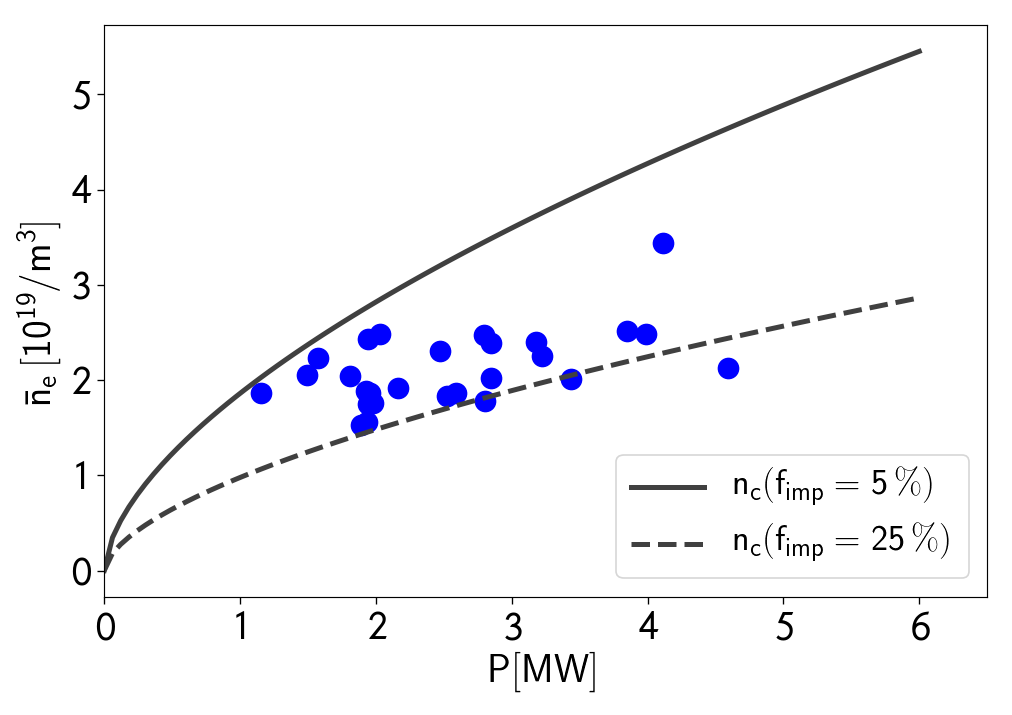 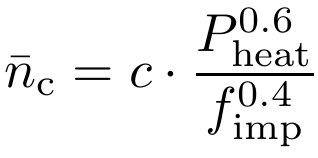 24.10.2018
G. Fuchert et al., EX/3-5, IAEA-FEC 2018 Ahmedabad, India
12
Critical density before boronization
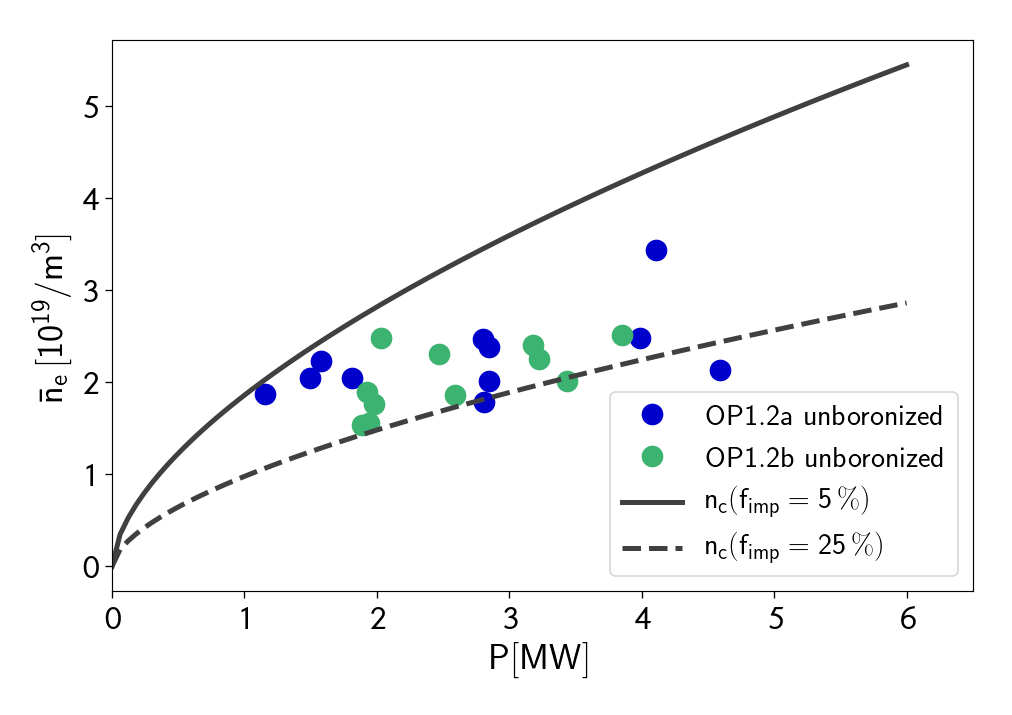 Large scatter in nc
Weaker power scaling than predicted (if any…)
Possible reasons:
Changing impurity content under investigation
Profile effects, importance of edge density (δ)
Model not applicable local effects exist (e.g. Marfe [U. Wenzel,NF 58 (2018)]), but their importance is unclear
Common mitigation strategies:
Pellet fueling (decouple core and edge density)
Wall conditioning by e.g. boronization [->R. Brakel, EX/P8-17]
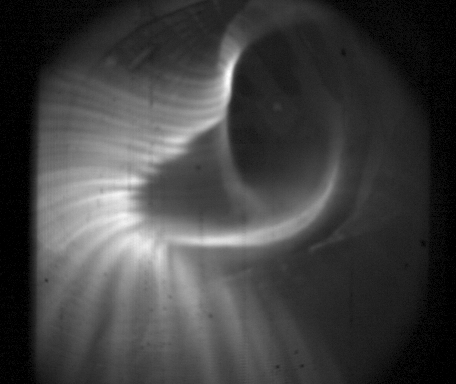 [G. Kocsis, T. Szepesi]
24.10.2018
G. Fuchert et al., EX/3-5, IAEA-FEC 2018 Ahmedabad, India
13
Critical density after boronization
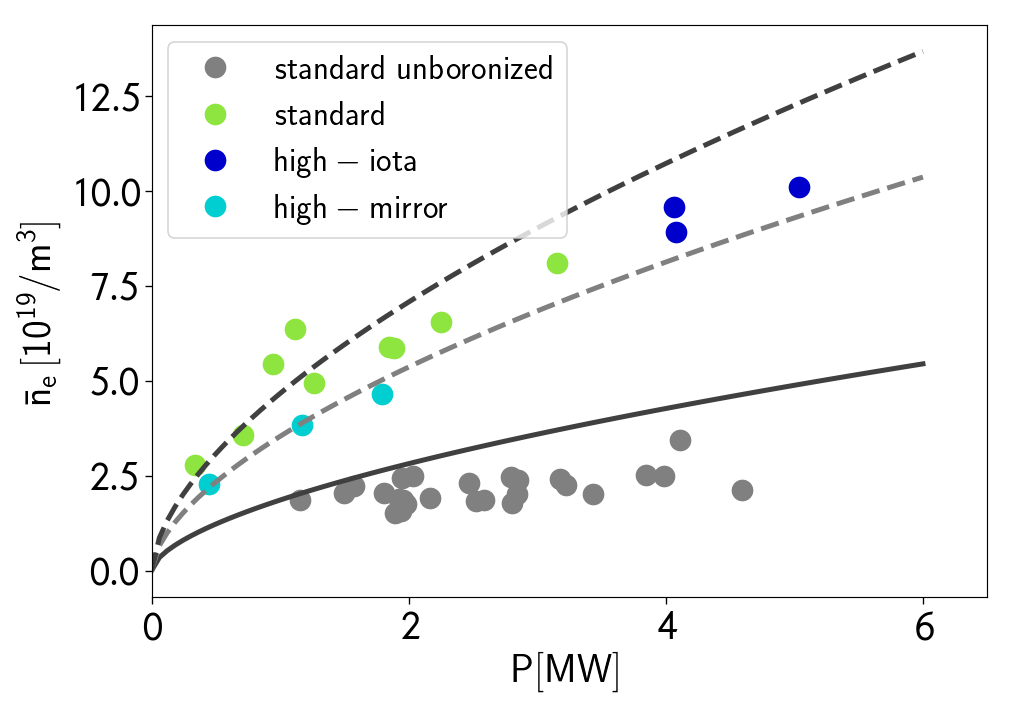 fimp=0.5%
After boronization, radiation fromoxygen and carbon lines went downsignificantly
Reduced by a factor of 5 to 10
Only moderate additional boron lines
[-> Pedersen et al., EX/9-1]
At the same time, nc increased by afactor of ~3
In the scaling law this would correspondto a reduction of fimp by a factor of 5 to 10
Configurational effects are eitherabsent or subtle
fimp=1%
fimp=5%
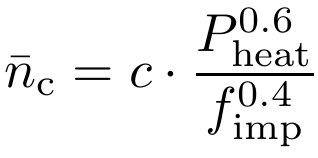 24.10.2018
G. Fuchert et al., EX/3-5, IAEA-FEC 2018 Ahmedabad, India
14
Profile effects
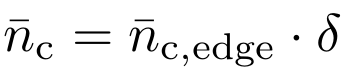 Estimate edge density by δ=n0/n0.85ρ

Significantly improved agreementwith scaling for ne/δ

 Profile effects are a major sourcefor the scatter in nc
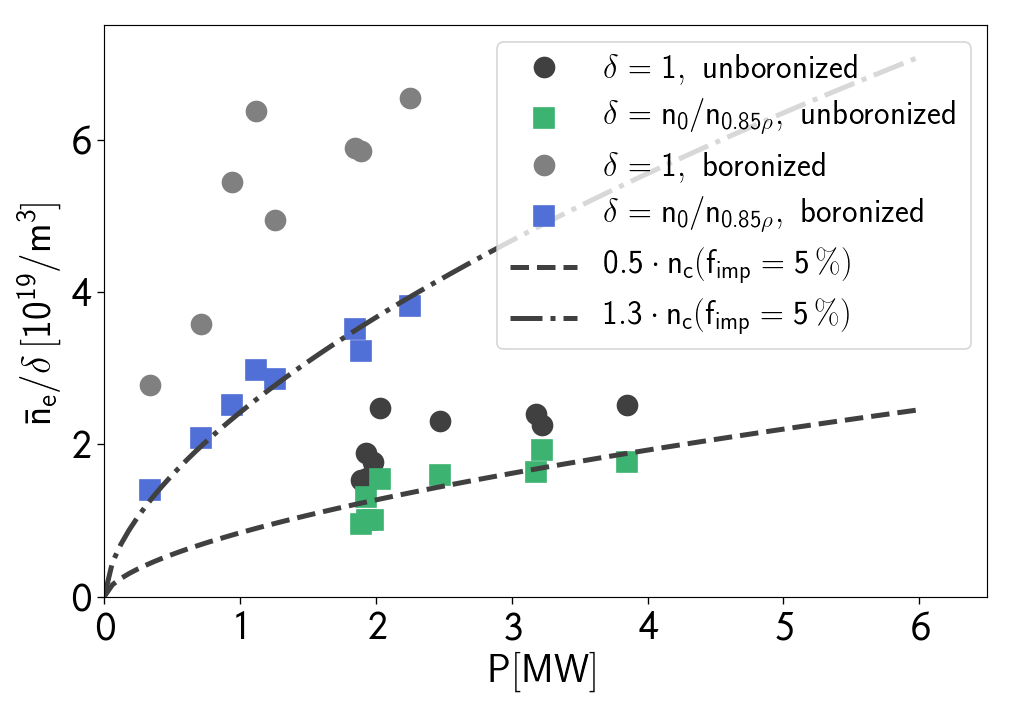 24.10.2018
G. Fuchert et al., EX/3-5, IAEA-FEC 2018 Ahmedabad, India
15
Profile effects
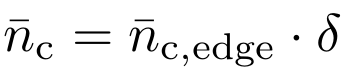 Estimate edge density by δ=n0/n0.85ρ

Significantly improved agreementwith scaling for ne/δ

 Profile effects are a major sourcefor the scatter in nc
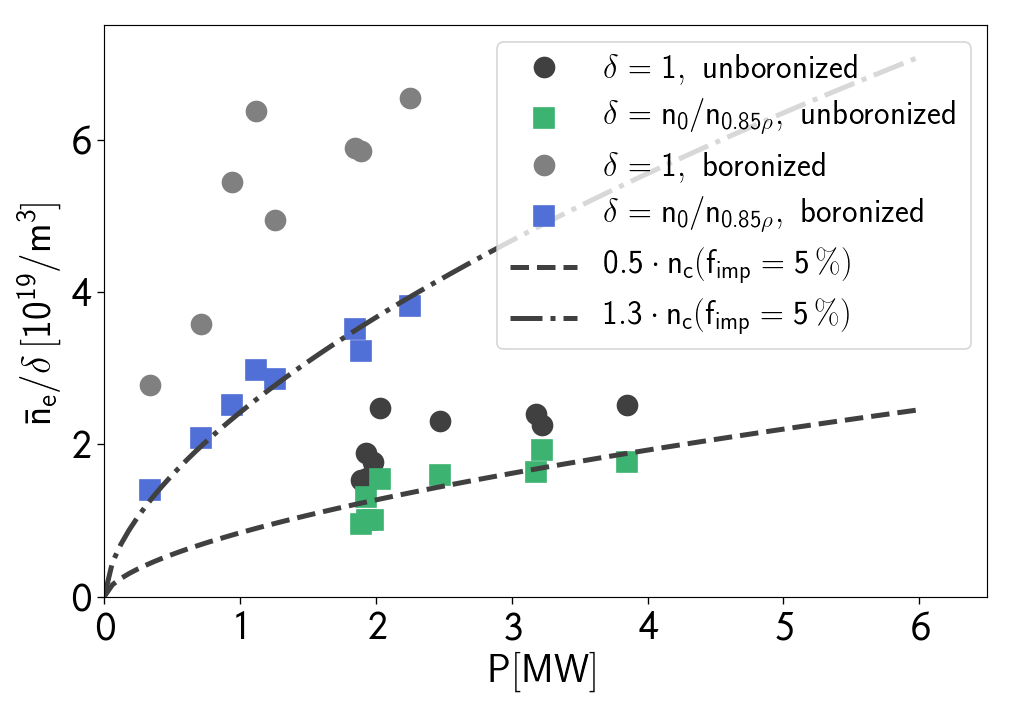 tE?
24.10.2018
G. Fuchert et al., EX/3-5, IAEA-FEC 2018 Ahmedabad, India
16
Energy confinement at higher densities
Energy confinement after boronization

For simplicity, only X2-heated plasmasare shown
In O2 similar observations, but Pabsorbed < Pheat.
Also in these experiments a positivedensity scaling of τE is found.
This trend can be observed even insingle experiments.
Density scaling gets weaker at highfrad=Prad/PECRH or densities close to nc.
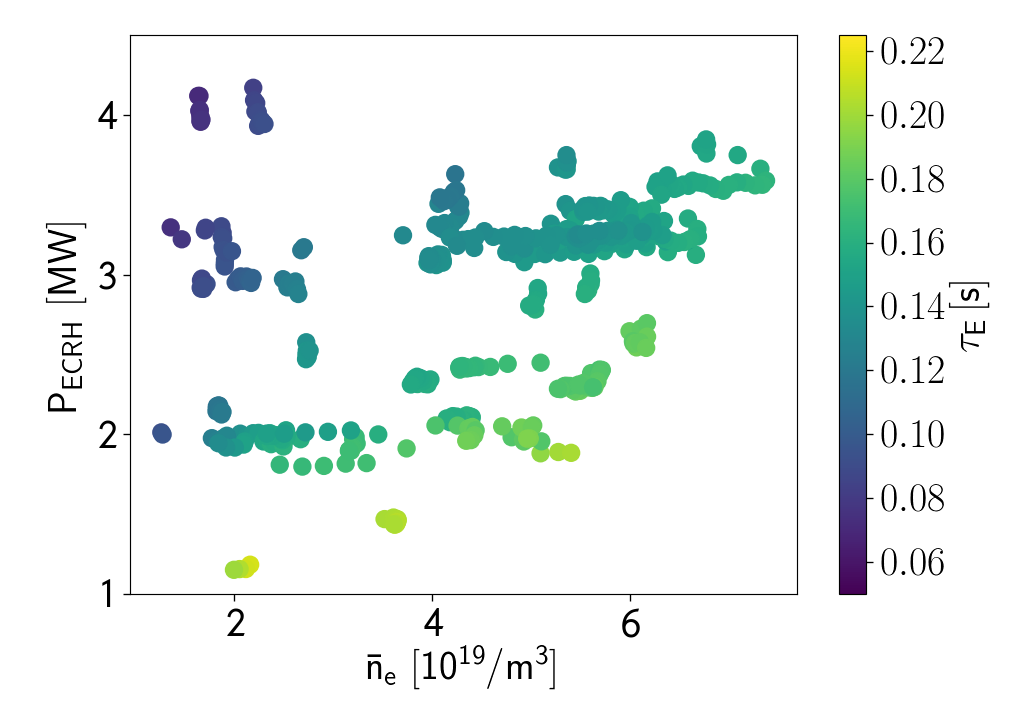 24.10.2018
G. Fuchert et al., EX/3-5, IAEA-FEC 2018 Ahmedabad, India
17
Energy confinement at higher densities
Energy confinement after boronization

For simplicity, only X2-heated plasmasare shown
In O2 similar observations, but Pabsorbed < Pheat.
Also in these experiments a positivedensity scaling of τE is found.
This trend can be observed even insingle experiments.
Density scaling gets weaker at highfrad=Prad/PECRH or densities close to nc.
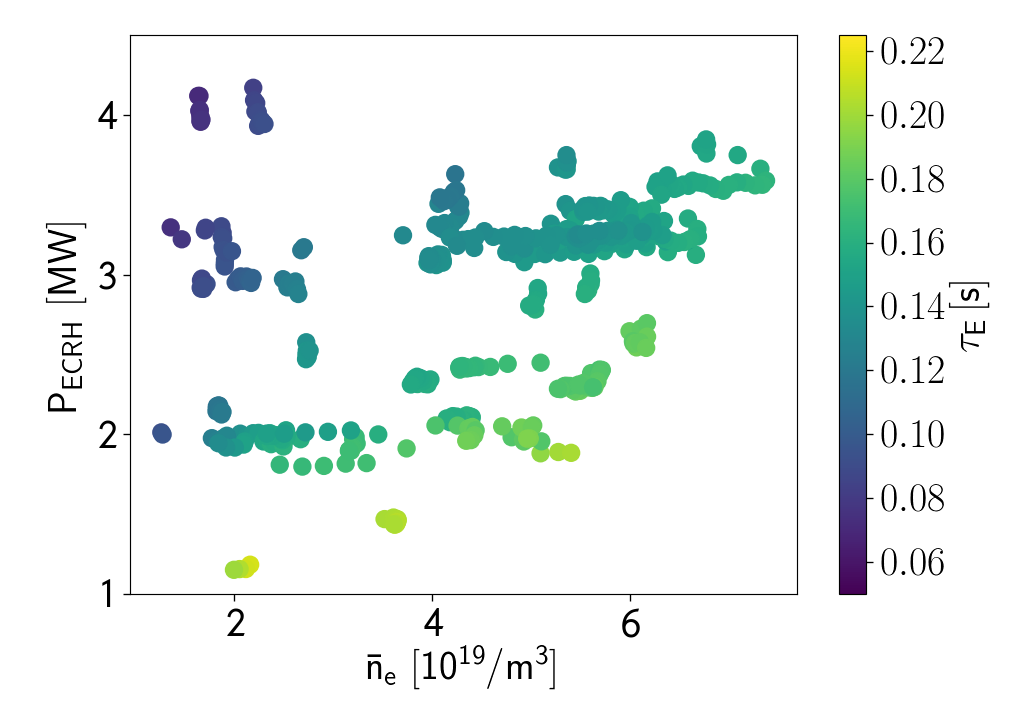 Only accessibleafter boronization
24.10.2018
G. Fuchert et al., EX/3-5, IAEA-FEC 2018 Ahmedabad, India
18
Energy confinement at higher densities
Energy confinement after boronization

For simplicity, only X2-heated plasmasare shown
In O2 similar observations, but Pabsorbed < Pheat.
Also in these experiments a positivedensity scaling of τE is found.
This trend can be observed even insingle experiments.
Density scaling gets weaker at highfrad=Prad/PECRH or densities close to nc.
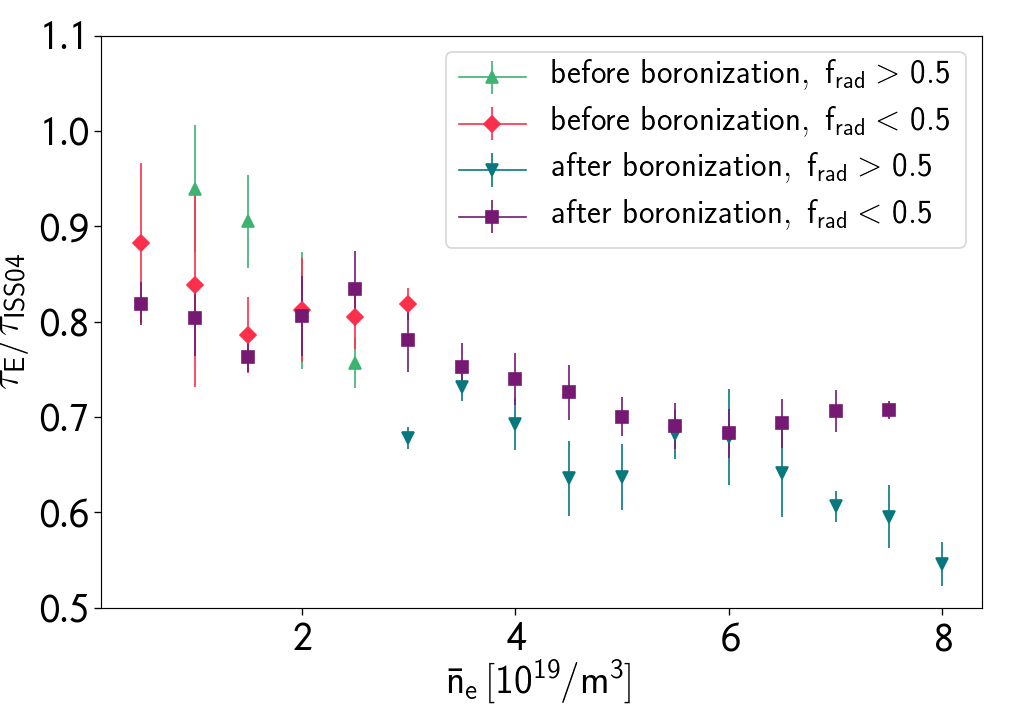 24.10.2018
G. Fuchert et al., EX/3-5, IAEA-FEC 2018 Ahmedabad, India
19
Energy confinement at higher densities
Energy confinement after boronization

For simplicity, only X2-heated plasmasare shown
In O2 similar observations, but Pabsorbed < Pheat.
Also in these experiments a positivedensity scaling of τE is found.
This trend can be observed even insingle experiments.
Density scaling gets weaker at highfrad=Prad/PECRH or densities close to nc.
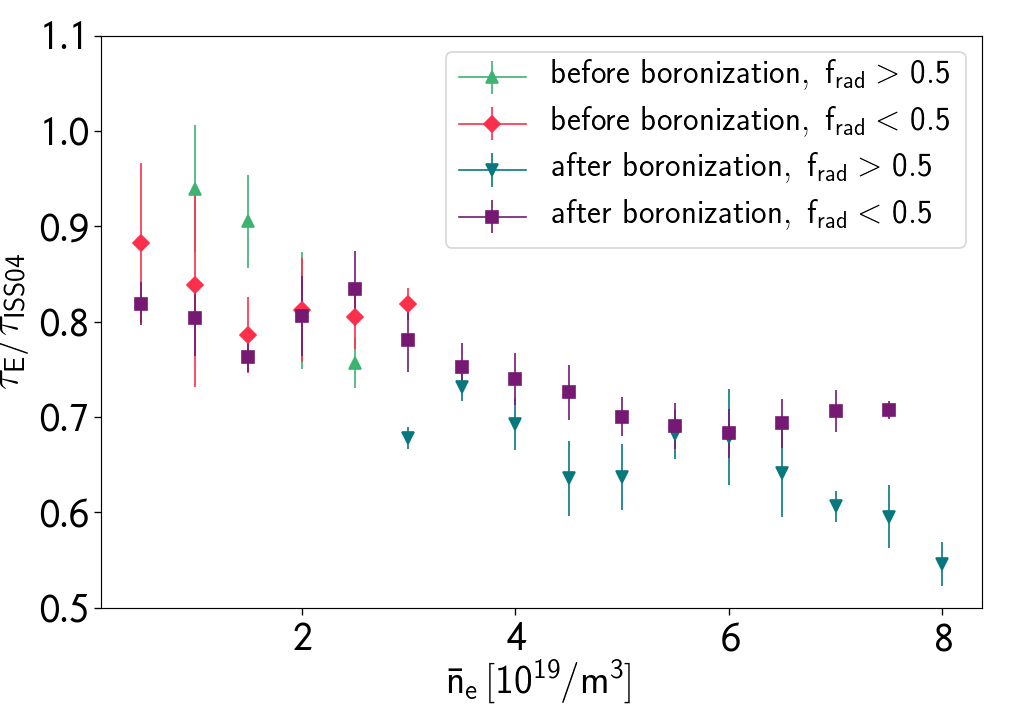 ?
24.10.2018
G. Fuchert et al., EX/3-5, IAEA-FEC 2018 Ahmedabad, India
20
Energy confinement close to nc
Before boronization, the density scaling becomes weaker above ~0.5·nc,5% 
After boronization, the density scaling becomes weaker above ~1.0·nc,5%
frad increases with ne/nc
As it was shown before, high densities as such are not an issue
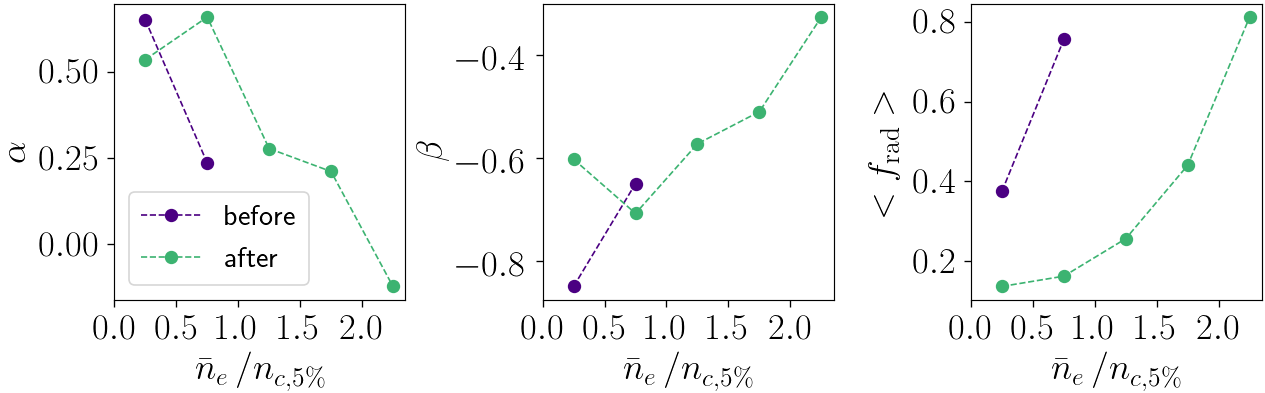 24.10.2018
G. Fuchert et al., EX/3-5, IAEA-FEC 2018 Ahmedabad, India
21
Summary and conclusion
Energy confinement time in W7-X

Improves with density, roughly in-linewith ISS04 (tE~n0.54).
Improvement obviously limited byradiative collapses.
Critical density can be estimatedfrom analytical models.
Boronization crucial to achieve relevant densities.
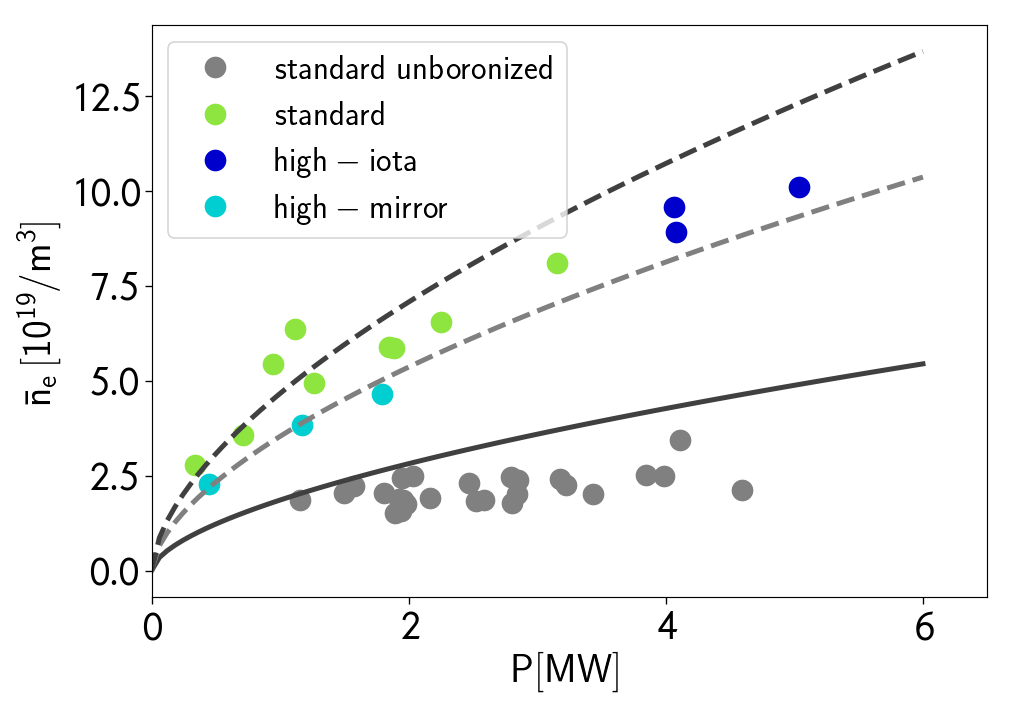 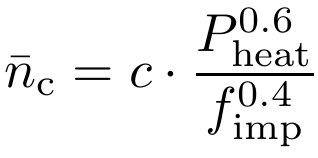 24.10.2018
G. Fuchert et al., EX/3-5, IAEA-FEC 2018 Ahmedabad, India
22
Summary and conclusion
Energy confinement time in W7-X

Not one single scaling law for the entire parameter range.
Unravelling the main transport/loss channels has only started.
Plasmas with pellet-fueling [-> Bozhenkov et al., EX/P8-8] or O2 and NBI-heating are not even included in the analysis yet.

tE–scalings need to take different regimes and operational limits into account. This is well established for tokamaks, but not yet for stellarators.
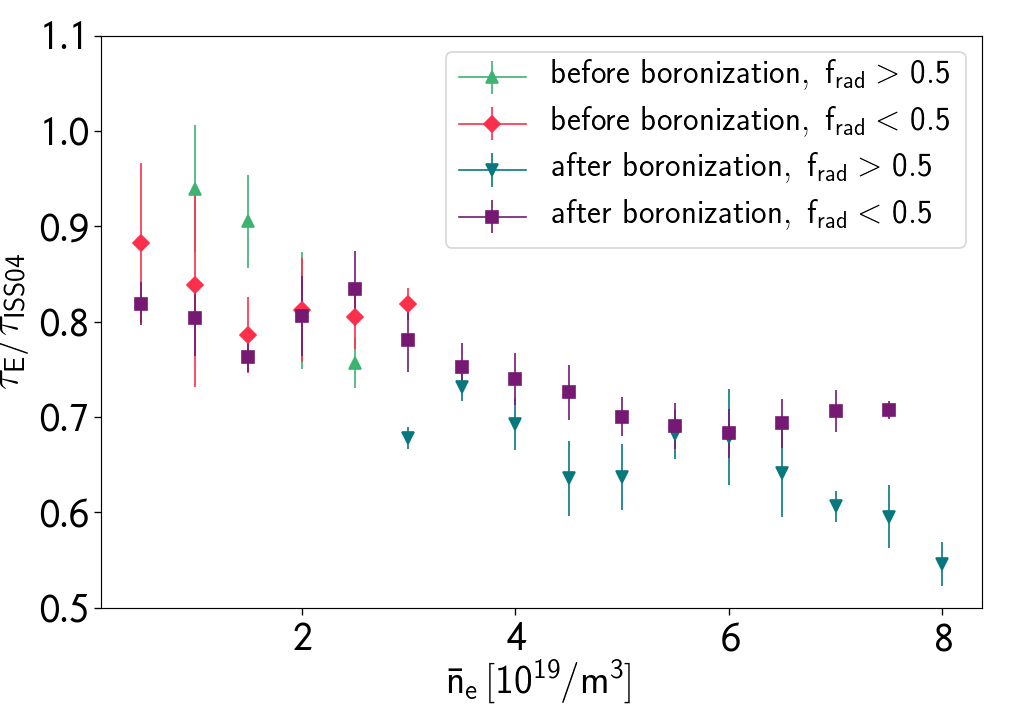 24.10.2018
G. Fuchert et al., EX/3-5, IAEA-FEC 2018 Ahmedabad, India
23